ОТКРЫТЫЙ УРОК
по
алгебре
По теме: «Системы линейных уравнений с двумя переменными »
Учитель – Лебедева Марина Витальевна
Класс -     7г (специальный коррекционный класс VIIвида)
Тип урока – комбинированный
МКОУ СОШ№3 г. Волжский 2014г.
СИСТЕМЫ ЛИНЕЙНЫХ УРАВНЕНИЙ С ДВУМЯ НЕИЗВЕСТНЫМИ
ЦЕЛИ УРОКА
ввести  понятие системы линейных 
    уравнений с двумя переменными;

научиться решать системы уравнений 
    с двумя переменными 
    графическим способом.
Тема урока:………………………………………………………………………………………………………….
Ф.И. ………………………………………………………… класс……………………………………..
Оценка за урок:…………
Вычислительная разминка
8,5
-8
6,7
-18,3
2
1,5
2,3  +9 = 

17 +  9 =
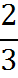 *3 =
-9,1*3 = 

-0,5 *(- 3) =
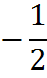 + 9 =
ПОВТОРЕНИЕ   ТЕОРИИ
1. Линейным уравнением с двумя переменными называется
уравнение вида ах + ву = с, где х,у – переменные,
 а, в, с- некоторые числа.

2. Решением уравнения с двумя переменными называется
пара значений переменных, обращающая это уравнение
 в верное равенство.

3. Графиком линейного уравнения с двумя переменными, 
в котором хотя бы один из коэффициентов при переменных
 не равен нулю, является прямая. 

4. Линейное уравнение с двумя переменными имеет
бесконечно много решений.
[Speaker Notes: Обучающиеся должны закончить предложение. (Работа проводится устно)]
y
10
6
2
1
-2
0
1
4
10
x
РАБОТА С АЛГОРИТМОМ
+ у = 0;     7х+х = 1,6;     -2у + 0;       2у + 6х = 10.
Х2
2у + 6х = 10
2у = 10 - 6х
У = 5 – 3х
y
у - х=2,
у+х=10;
10
6
2
х
0
-2
1
у
2
0
-2
0
1
4
10
x
х
0
10
у
10
0
Решение системы графическим способом
Выразим у
через х
y=x+2
Построим график
первого уравнения
у=х+2
y=10 - x
Построим график
второго уравнения
у=10 - х
Ответ: (4; 6)
АЛГОРИТМ
ГРАФИЧЕСКОГО РЕШЕНИЯ
 системы  линейных уравнений с 
двумя переменными.

1. Построить график первого уравнения.
2. В той же системе координат построить
    график второго уравнения.
3. Найти координаты  точки пересечения
    графиков (если они пересекаются).
4. Записать ответ.
[Speaker Notes: Алгоритм решения ребята записывают в справочник.]
Работа в группах
Построить в одной системе координат графики данных уравнений. 
Найти координату точки пересечения графиков.
I группа

Х + У = 12;
Х – У = 2.
II группа

У +2Х - 6 = 0
У – Х = 0
y
y
y
x
x
x
Система линейных уравнений с двумя переменными может иметь
Бесконечно 
много решений
Не имеет
решений
Одно
решение
ДИКТАНТ
Системы линейных  уравнений с двумя переменными.

2. Графическим.

3. Одно.

4. Координаты точки пересечения графиков.

5. Графики прямых параллельны.
[Speaker Notes: Рефлексия
Обучающиеся письменно заканчивают предложение или коротко отвечают на вопрос. 
1. Сегодня на уроке мы научились решать…..
2. Каким способом мы решали системы линейных  уравнений с двумя переменными?
3. Если графики уравнений пересекаются, то сколько решений имеет система?
4. Что в этом случае является решением системы?
5.  Система не имеет  решений, если…]
Итог урока
Домашнее задание
Выучить алгоритм.
§ 11
№ 11.5, 11.7( а, б).,
БЛАГОДАРЮ ЗА ВНИМАНИЕ!  УСПЕХОВ В УЧЁБЕ, ДОРОГИЕ РЕБЯТА!